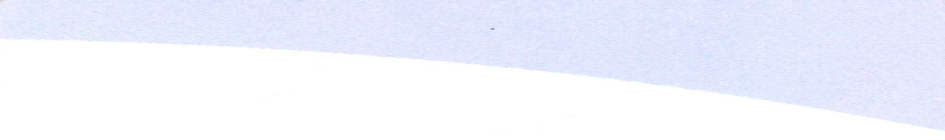 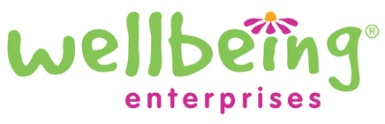 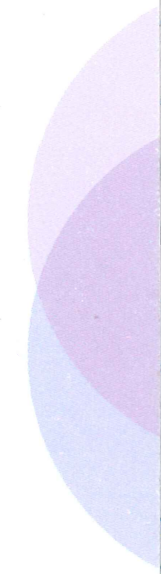 Wellbeing Ward & Community Volunteers
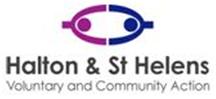 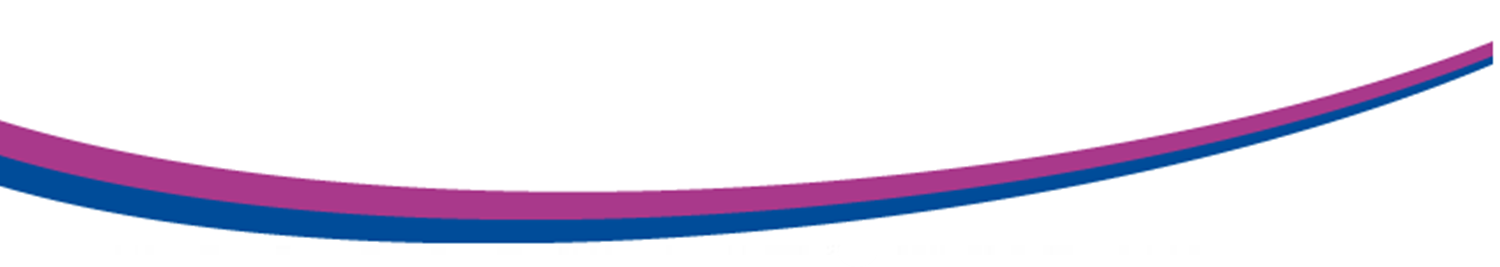 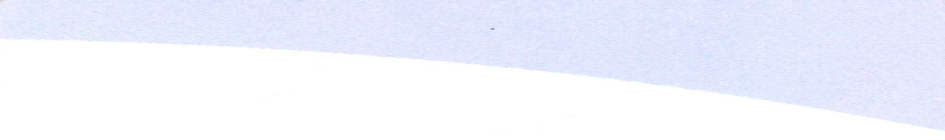 Two Partners
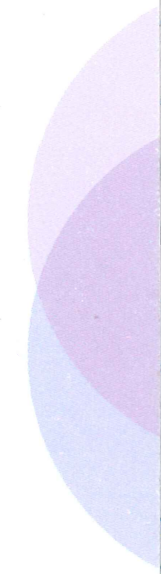 Wellbeing Enterprises CIC
Halton & St Helens VCA
Their mission is to support individuals and communities to achieve better health and wellbeing. They do this by 
educating the general public
unlocking the assets within their communities and 
working collaboratively with their partners to tackle the underlying causes of poor health.
Has a vision of a strong voluntary and community sector that is dynamic, responsive, diverse and improves the quality of life for local people and communities.
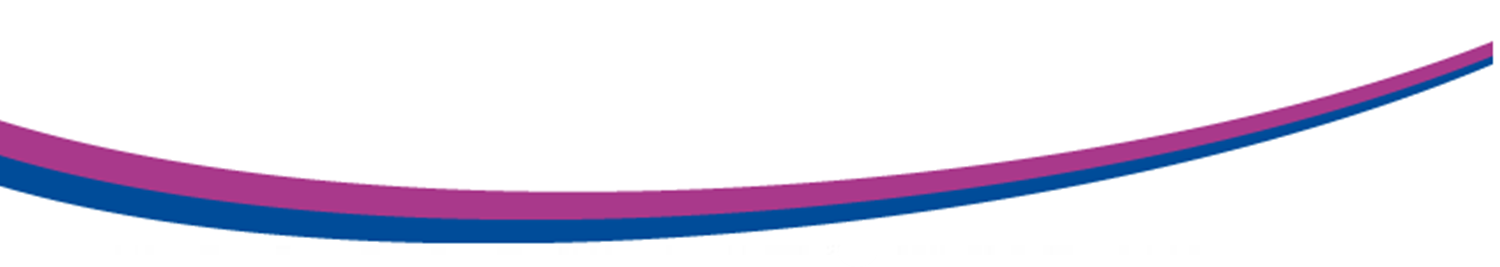 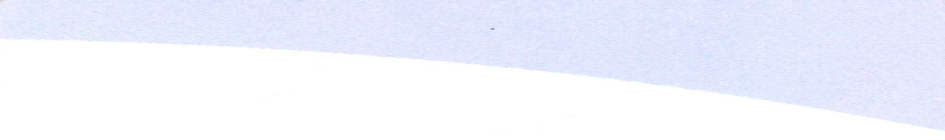 Why Wellbeing Matters
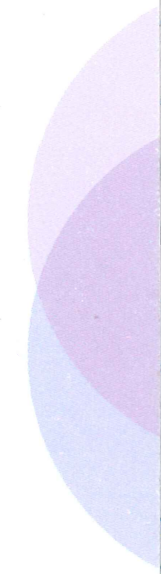 Improving wellbeing has been shown to help save lives and money.  It is a worthwhile goal in itself, and leads to better outcomes:

reduces prevalence of mental illness
physical health: mortality/morbidity
health behaviour
employability, productivity and earnings
educational performance
crime / violence reduction
pro-social behaviour/social integration / relationships
quality of life
                   Friedli (2009) Mental Health, resilience and inequalities
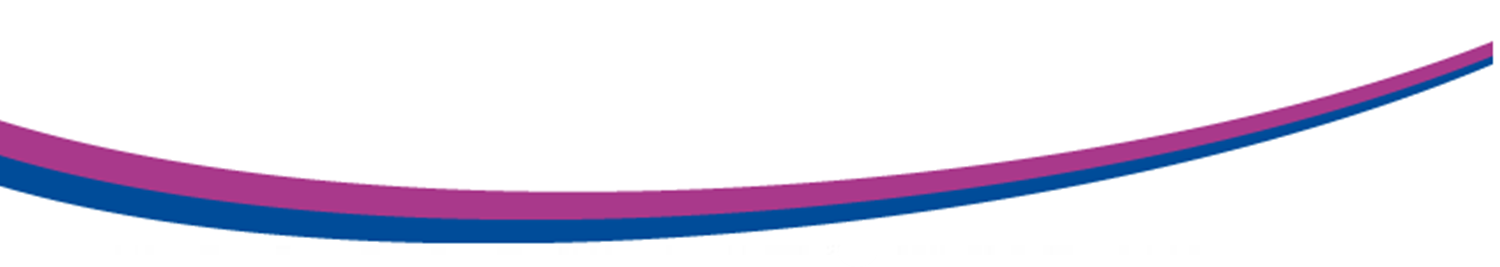 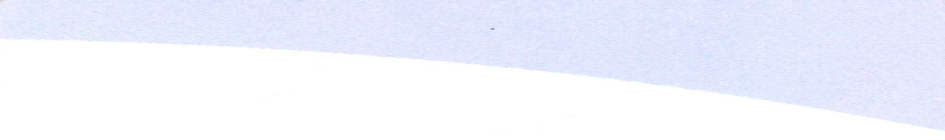 Five Ways To Wellbeing
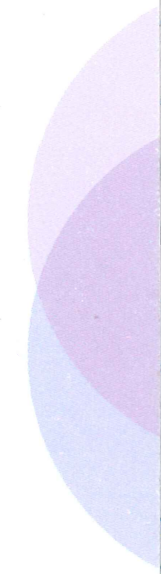 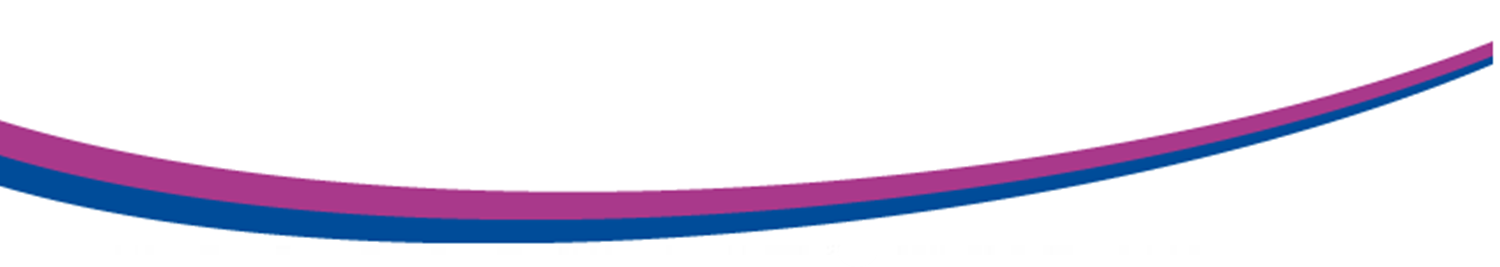 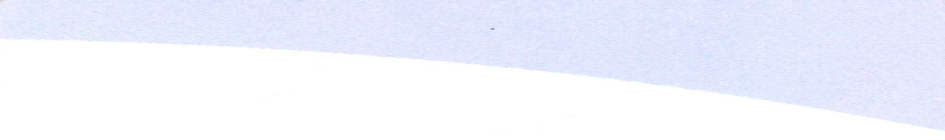 Identified Problems
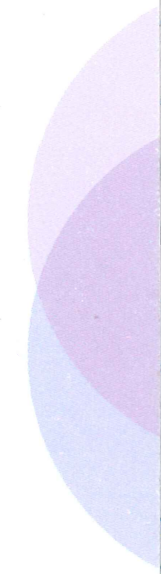 Lengthy hospital discharge delays
High re-admission rates
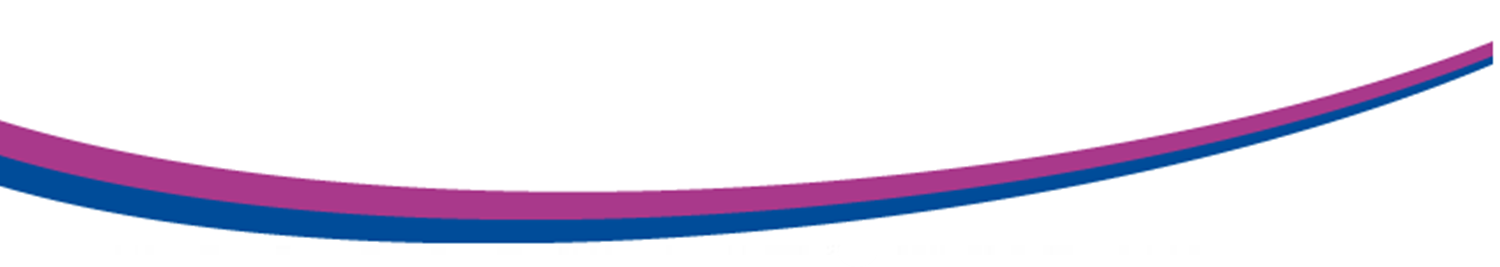 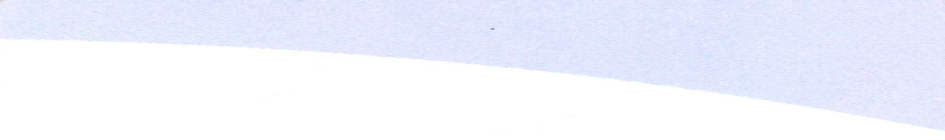 The Project
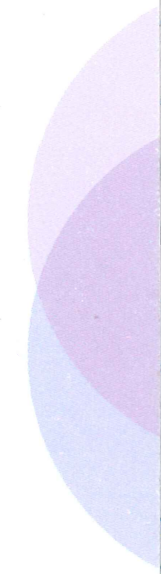 Pilot the use of Volunteers in hospital wards and in community settings to determine whether a Volunteering scheme can: 
Improve the patient experience of care from wards transferring into the community 
To expedite the discharge process and improve flow in hospital wards 
To reduce the rates of readmissions over a defined time period.
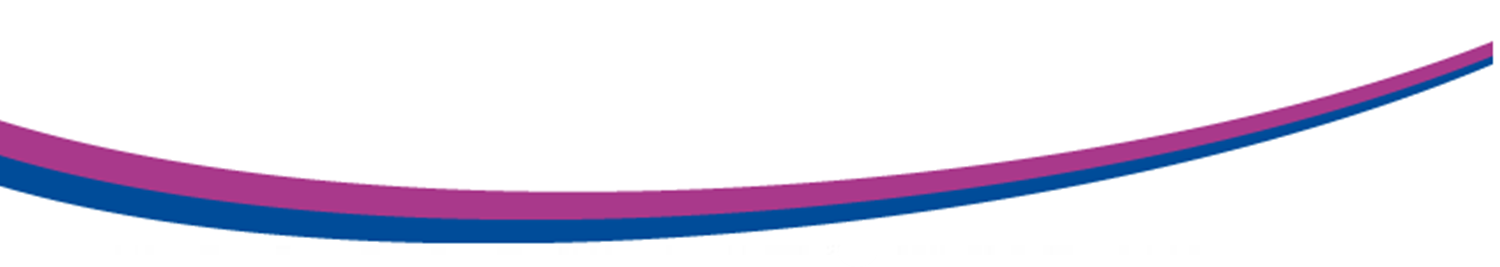 [Speaker Notes: Central to the model is the mobilisation of a team of appropriately trained and co-ordinated Community Volunteers  who will provide informal social support, complementing the work of paid staff. It is anticipated that volunteers will perform roles essential to the successful return and stable long-term re-settlement of patients, including low level, practical support for a time limited period. They do not provide any clinical services or personal care, but omplement any other health or social care services provided at home.  Community Wellbeing Volunteers – this would tie in with our existing volunteer programme which is currently funded by the National Association of Primary Care]
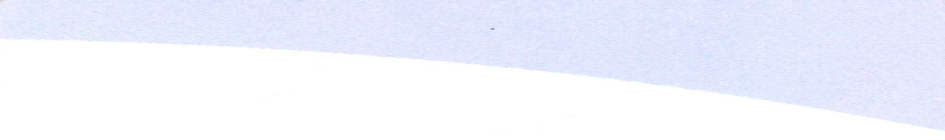 Volunteers
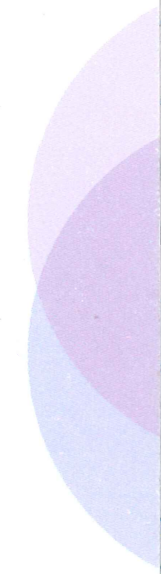 There are two Volunteer roles: 
1. Ward Wellbeing Volunteers - based in hospital wards 
2. Community Wellbeing Volunteers – community based, undertaking home visits*. 

*Initial visits carried out with a WE employed Community Wellbeing Officer
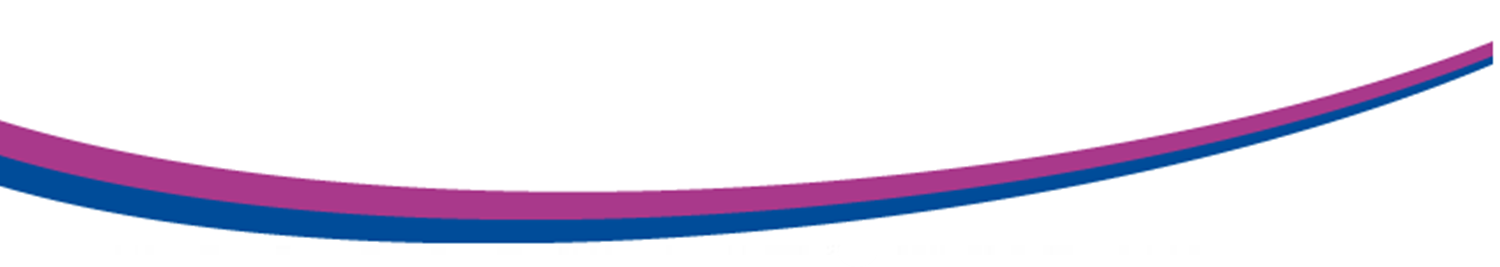 [Speaker Notes: Ward Wellbeing volunteer – who have a presence on the wards: interact with patients and carry out wellbeing brief interventions, provide social contact and practical support.
 
Community Welbeing volunteer – who work in the community and go on visits with paid Community Wellbeing Staff and then continue face to face contact with patients after paid staff interventions have finished. Paid staff maintain telephone contact at set times frames to monitor]
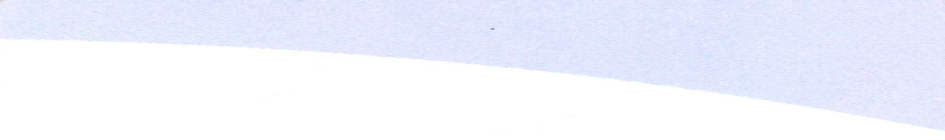 Ward Volunteer
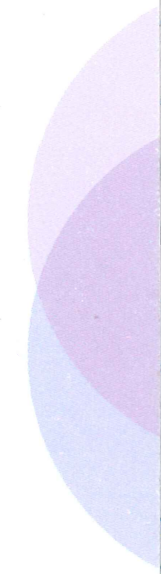 Provide social support 
offer an listening ear
being there a someone to talk to
offer top tips for them to improve their wellbeing 
general socialising e.g. chatting, puzzles, reading
Provide practical support 
Make a hot drink/offer a glass of water
Bring to chapel, gardens or library
Shopping e.g. snack, drinks
Support to obtain discharge letters/medication
Checking their home is suitable for their return
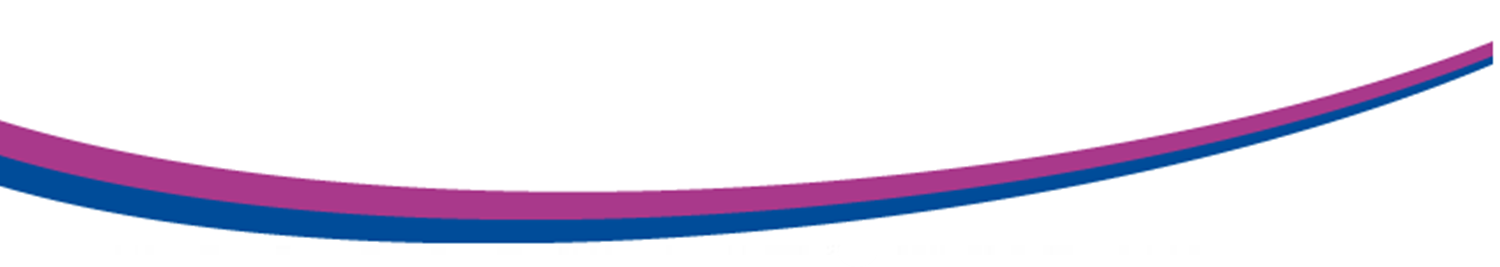 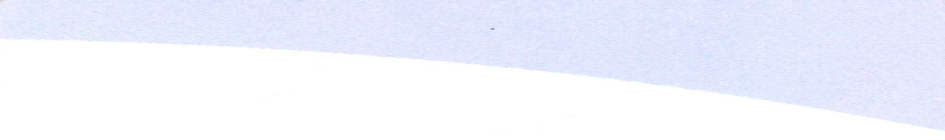 Community Volunteer
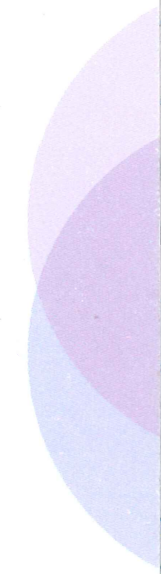 Provide social support 
offer an listening ear
being there a someone to talk to
offer top tips for them to improve their wellbeing 
general socialising e.g. chatting, puzzles, reading
Provide practical support 
Make a hot drink/offer a glass of water
Bring for a walk
Refer to partner organisations
Shopping e.g. snack, drinks
Deal with small household chores e.g. making bed
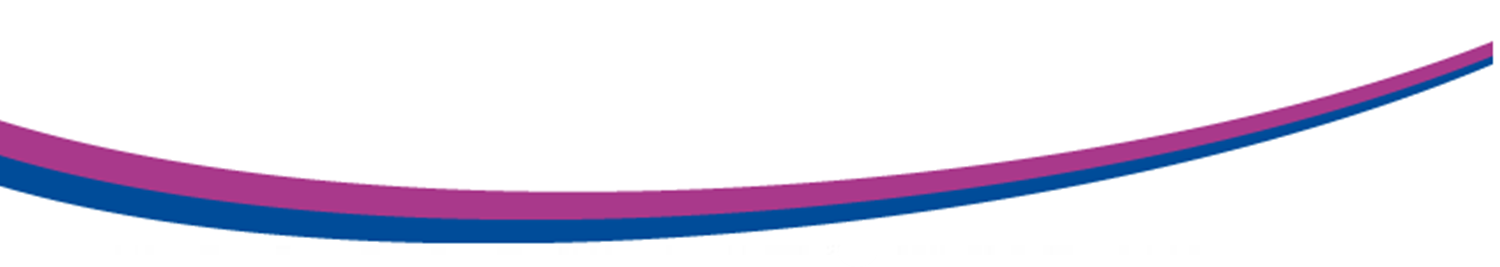 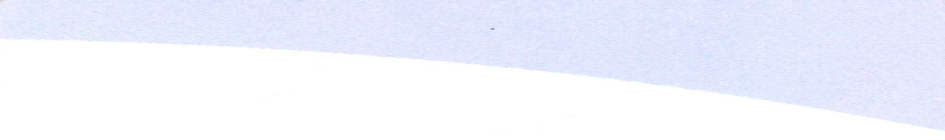 Support
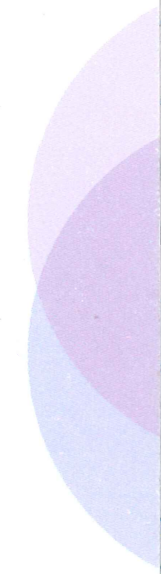 Before discharge – on the ward
On The Day Of Discharge – short term “welcome home”
Post Discharge – “staying home”
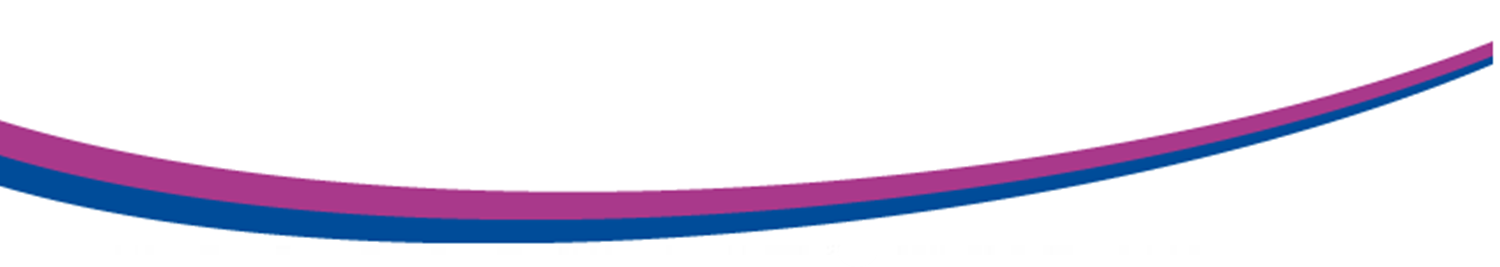 [Speaker Notes: within the ward setting, the volunteers would help aid recovery by offering the general support that a busy Nurse or health practitioner finds it difficult to deliver, i.e.  regular drinks, reading, crosswords etc. The evidence based 5 ways to well being are not always practiced within the ward setting, our volunteers will be trained in the 5 ways and able to implement very quickly .    Providing evidence based wellbeing messages that are aimed to build confidence, self efficacy and tackle social isolation that may exacerbate underlying medical problems.]
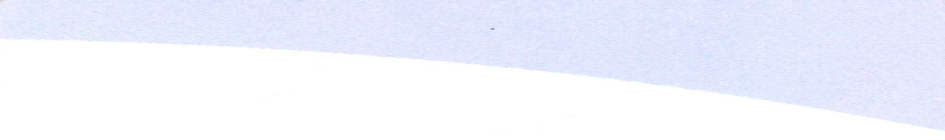 Patients Supported
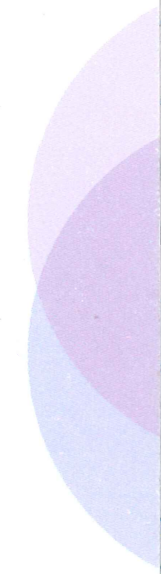 Halton residents
Aged 65+
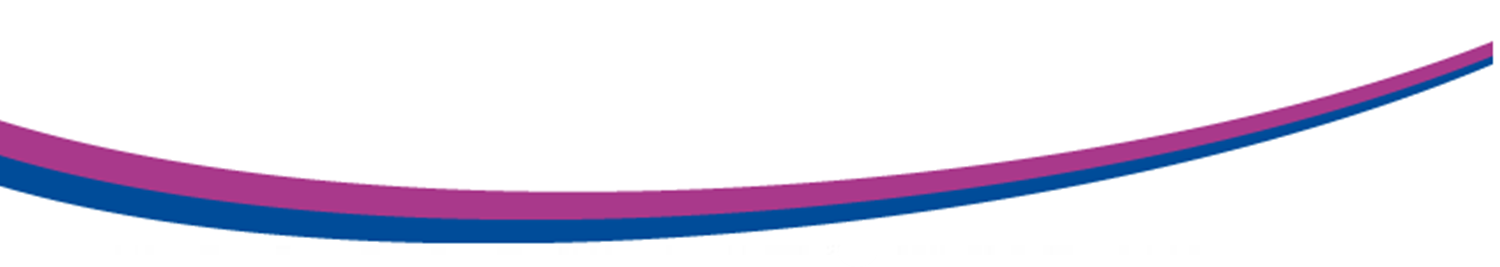 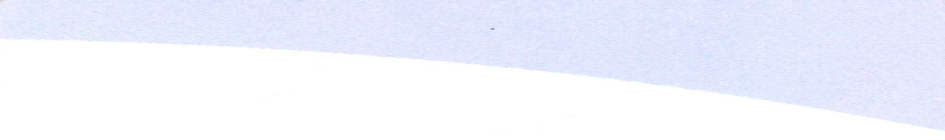 Outcomes
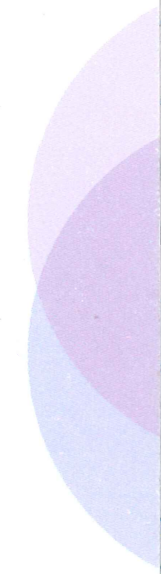 A developed volunteering programme with underpinning volunteer management training
40 volunteers recruited
100 patients supported
Working across two acute trust sites
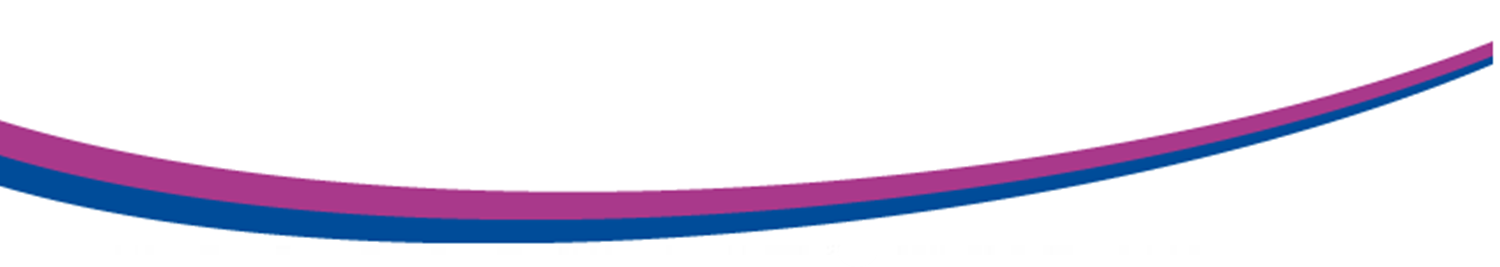 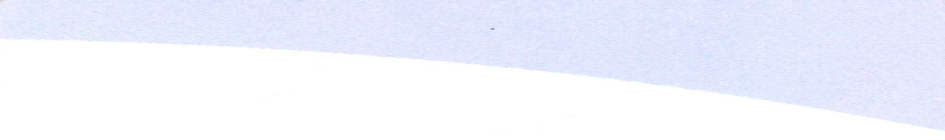 The Journey So Far
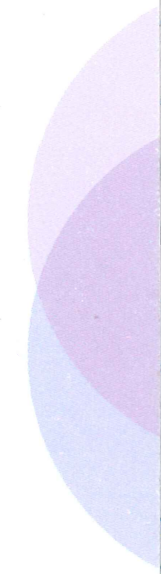 Started in April
Roles, recruitment process, management, training and support mapped
Volunteering management training delivered
Recruitment drive - 63 expressed an interest in volunteering
22 volunteers inducted
2 acute trusts engaged
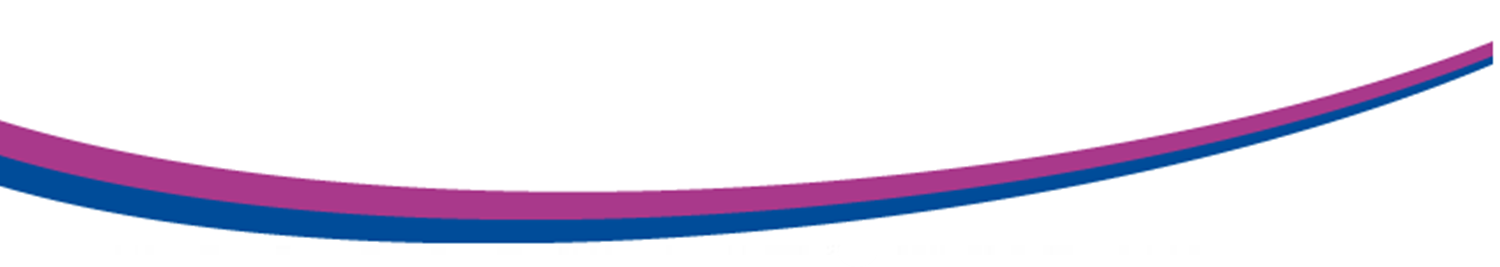 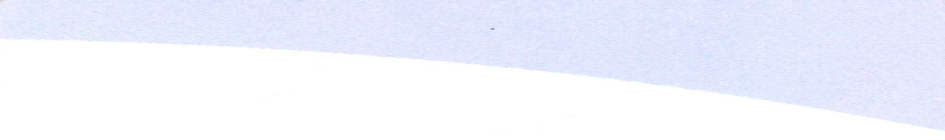 Risks and Mitigating Factors
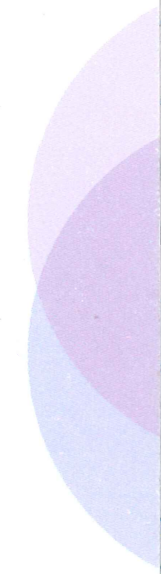 There have been a number of challenges that have presented during the length of the scheme:
Seeking senior buy in from the hospital trusts
Aligning our volunteer programme with the trusts induction programmes
The length of time it takes to complete the hospital induction programme and subsequent red-tape
The recruitment and continued engagement of volunteers in the programme
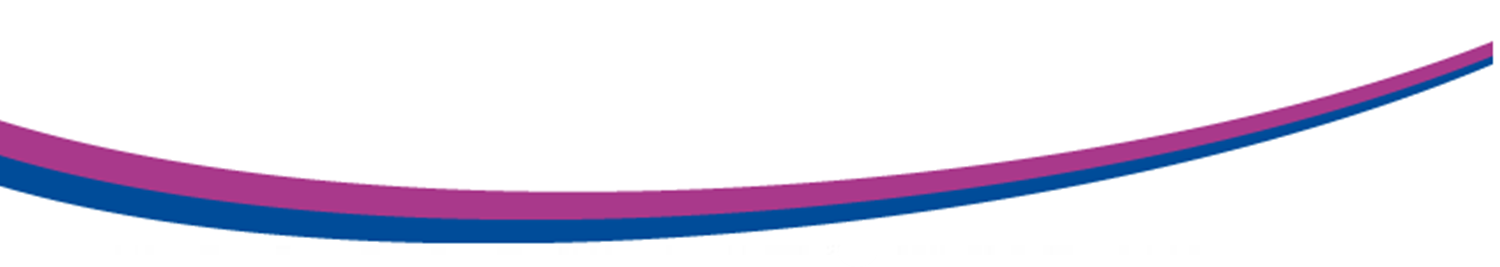